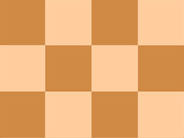 РЕШЕНИЕ ШАХМАТНЫХ ЗАДАЧ
Презентацию подготовила
Учитель начальных классов
МАОУ лицей «Ступени»
Мякишева Ю.Е.
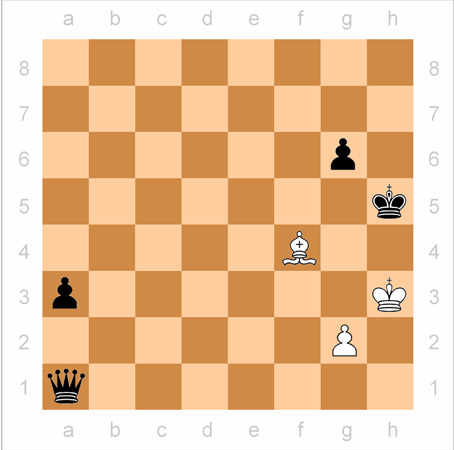 №1ХОД БЕЛЫХ
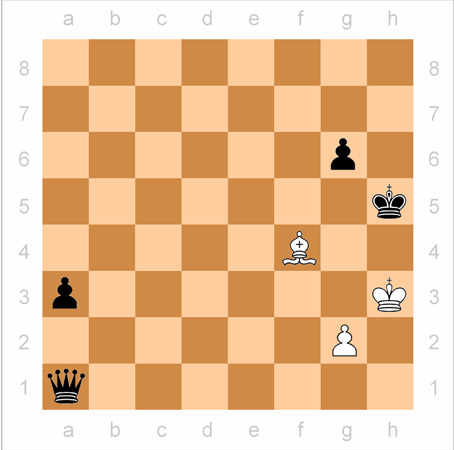 ОТВЕТКЗАДАЧЕ№1
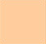 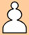 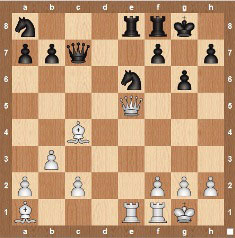 №2ХОД БЕЛЫХ
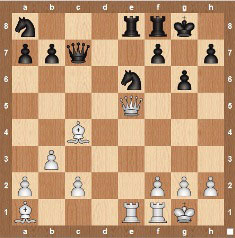 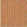 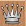 ОТВЕТКЗАДАЧЕ№2
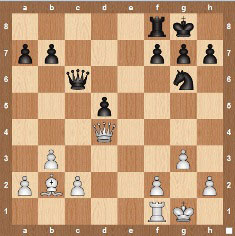 №3ХОД БЕЛЫХ
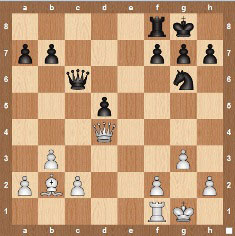 ОТВЕТКЗАДАЧЕ№3
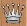 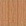 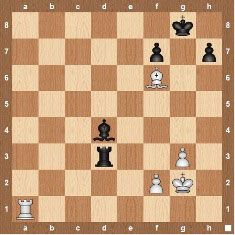 №4ХОД БЕЛЫХ
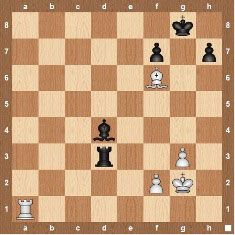 ОТВЕТКЗАДАЧЕ№4
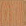 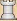 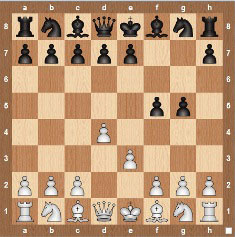 №5ХОД БЕЛЫХ
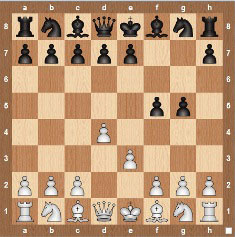 ОТВЕТКЗАДАЧЕ№5
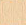 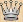